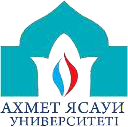 Қ.А.Ясауи атындағы Халықаралық қазақ-түрік университеті  Спорт және өнер факультеті
Бейнелеу өнері кафедрасы

БІЛІМ БЕРУ БАҒДАРЛАМАСЫ
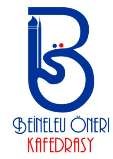 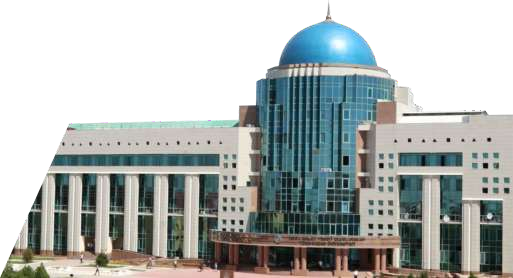 Дайындаған: Д.Шауенов
Білім беру бағдарламасының қысқаша сипаттамасы
Бұл «Көркемдік білім» білім беру бағдарламасы (БББ) әртүрлі қазақстандық жоғары оқу орындарының ынтымақтастығымен және халықаралық консультанттарды тарта отырып әзірленген, педагогтарды даярлауға арналған ұлттық білім беру бағдарламасы болып табылады. Бұл білім беру бағдарламасы ұлттық болғандықтан, ондағы сипаттамалық мәтіндерде нақты ақпарат жоқ, бірақ жалпы педагогикалық қағидаттар мен тақырыптар қамтылған (сонымен қатар 1-қосымшаны қараңыз.). Толығырақ сипаттамалар, мысалы, әдіснамалар мен бағалау институционалдық және өңірлік жағдайларды ескере отырып, жоғары оқу орындарының іске асыру жоспарларында айқындалатын болады.
«Көркемдік білім» білім беру бағдарламасы (БББ) білім беру мекемелерінде (мектептер, колледждер, лицейлер) Көркемдік білімді оқытуға маманданғысы келетін жоғары оқу орындары студенттеріне арналған мұғалімдерді даярлау бағдарламасы. БББ 60 академиялық кредит педагогикалық компоненттен (педагогикалық практиканы қоса алғанда), 56 академиялық кредит міндетті компонентінен және 114 академиялық кредит пәндік компоненттен (8 академиялық кредит қорытынды аттестаттауды қоса алғанда) тұрады.
Пәндік компонент 6 модульден тұрады: «Бейнелеу өнері негіздері», «Өнер теориясы және арт кәсіпкерлік», «Шығармашылық шеберлік», «Дизайн және заманауи технологиялар», «Сәндік-қолданбалы өнер және жобалау».
Білім беру бағдарламасының мақсаттары мен міндеттері
Ресми және бейресми арт білім беруді жүзеге асыруға қабілетті коммуникативтік және цифрлық құзыреттілігі бар, шығармашылық өзін-өзі танытудың, ұлттық бірегейлік пен мәдени алуандықтың әртүрлі нысандары мен тәжірибесін меңгеруге бағытталған кәсіби мұғалімді дайындау.
БББ болашақ мұғалімдердің құқықтары мен мүдделеріне нұқсан келтірмей, теңдік, сыйластық, толеранттылық қағидаттарын сақтай отырып, оқуға тең мүмкіндіктер береді. Табиғаты жағынан ол пәнаралық, студенттерге бағытталған, ғылыми интеграцияланған және проблемалық-бағдарланған болып табылады, ал курстарды таңдау тарих пен қоғамның өзекті мәселелерімен анықталады және курстардың халықаралық дескрипторларына сәйкес келеді.
БББ оқыту мен бағалау әдістері, сондай-ақ пәндік курстар бағдарламада көрсетілген құзыреттіліктерге қол жеткізу мен өлшеуді қамтамасыз ететіндей етіп таңдалатын, сындарлы келісім қағидаттарын көздейтін. Сонымен қатар, бағдарлама болашақ мұғалімдердің көпұлтты және көпконфессиялы құрамын және олардың оқытуды қолдаудағы әртүрлі қажеттіліктерін ескере отырып, инклюзивті тәсілді ұстанады.
Білім беру бағдарламасының негізгі қағидалары
Құзыреттілікке негізделген педагогикалық білім беру: 
Педагогтың құзыреттілігі педагогика саласындағы және оның пәндік саласындағы құзіреттілігін әр түрлі қызмет жағдайында оқытудың теориялық және практикалық құзыреттілігімен біріктіреді. Мұғалім өз пәніне қажетті білім мен дағдыға ие, сондықтан бір пәнді оқитын жастар мен ересектерге білім беріп, бағыт-бағдар бере алады.
Мұғалімнің құзыреттілігі жоспарлауға, бағыттауға, оқытуға және бағалауға бағытталған. Сондықтан мұғалімнің оқыту және құзыреттіліктерін дамыту бойынша жеткілікті теориялық білімі болуы керек. Сонымен қатар, бүгінгі еңбек ету саласында ынтымақтастық пен байланыс құруға, дағдыларды дамытуға, өзінің және айналасындағылардың әл-ауқатын қолдау мен сақтауға баса назар аударылады.
Мұғалімнің құзыреттілігіне еңбек нарығындағы, білім беру құрылымындағы, жалпы қоғамдағы өзгерістер әсер етеді; осы элементтердің барлығы мұғалім жұмысының қарқынды сипатын көрсетеді. Жұмыс жағдайында болатын түрлі құбылмалы өзгерістер мұғалімнің өз қызметін бағалай алу мен реттей алу қабілетіне көңіл аудартады. Өзін-өзі бағалау дағдысы кәсіби тұлғаны дамытудың маңызды бөлігі болып табылады. Мұғалімдер үнемі құндылықтарға негізделген шешімдер қабылдайды, бұл кәсіби этика мәселелерін қарастыру қажетті кәсіби дағдылардың бірі екенін білдіреді. Өзгерістер сарапшылық білімді дамытуды, үйрену қабілетін, сондай-ақ реформалау және қоғамдағы жұмыс істеу әдістерін жаңартып отыруды талап етеді.
Құзыреттілікке негізделген педагогикалық білім беру бағдарламасы. 
Құзыреттілікке негізделген педагогикалық білім беру бағдарламасы үш бөліктен тұрады:
1) педагогикалық компонент, 2) пәндік компонент, 3) міндетті компонент. Бұл құрылымдардың әрқайсысы модульдер мен тиісті курстардан құралады. Курстардың оқыту нәтижесі оқыту жұмысында қажетті құзыреттіліктерді сипаттайды және ҰБШ (ұлттық біліктілік шеңбері) жүйесінің алтыншы деңгейіне жатады.
Білім беру бағдарламасы келесі негізгі қағидаларға негізделеді:
Бағдарламаның негіздемесі
Дүниежүзілік банк қолдап отырған білім беруді жаңғырту жобасының аясында жоғары оқу орындары білім алушылардың тұтас дамуын қамтамасыз ететін құзыреттілікке бағдарланған білім беру қағидаттарына сәйкес педагогикалық білім берудің отыз (30) білім беру бағдарламасын халықаралық әріптестікте қайта қарады. Сонымен қатар студенттерге бағдарланған тәсіл болашақ мұғалімдер өздерінің сыныптағы жұмысына көшіре алатын, практикалық мысалдар, эксперименттер және тәжірибе ұсыну арқылы оларды мұғалім кәсібіне жақсырақ дайындайды.
Жаңартылған бастауыш және орта білім беру талаптарына сай болу үшін педагогтардың кәсіби құзыреттіліктері қайта бағаланып, толықтырылуы тиіс. Орта білім берудегі жаңа тәсілдер педагогикалық білім беруде, түлектердің бейінінде көрініс табуы керек. Сондай-ақ, (30) жаңартылған немесе жаңа білім беру бағдарламалары болашақ мұғалімдердің мұғалім кәсібінде маңызды жалпы құзыреттіліктерін тиімдірек жетілдіру мақсатында әзірленді.  Инклюзивтілік және пәнаралық сынды  қазақстандық білім беру жүйесі дамытуға тырысатын, бірқатар педагогикалық қағидалар назарға алынды. Сонымен қатар, бұл білім беру бағдарламаларында қауымдастық пен бүкіл білім беру секторын дамыту үшін жеке тәжірибесі мен мектептерінің іс жүзіндегі қызметін үнемі талдап, бағалай алатын практик-педагог болатындай болашақ мұғалімдердің зерттеу дағдыларын дамытуға ерекше көңіл бөлінеді
Педагогтардың кәсіби құзыреттіліктері
Мұғалімдердің кәсіби құзыреттілігі педагогикалық құзыреттіліктен, пәндік құзыреттіліктен және жалпы құзыреттіліктен тұрады деп анықталған. Демек, құзыреттілікке негізделген педагогикалық білім беру бағдарламасы үш бөліктен тұрады: 
Педагогикалық компонент; 
Пәндік компонент, 
Міндетті компонент. 
Құзыреттіліктер саласы мен оқу нәтижелері әрбір компонент үшін жеке-жеке анықталды.
6B01478 -КӨРКЕМ ЕҢБЕК ЖӘНЕ ГРАФИКАЛЫҚ ЖОБАЛАУ
БББ НЕГІЗГІ АТРИБУТТАРЫ
Білім беру (педагогикалық): формальды және бейресми көркемдік білім берудің әртүрлі деңгейлеріндегі оқушылардың оқу
процесін және белсенді танымдық іс-әрекетін ұйымдастыру.

Оқу-тәрбиелік: өз оқушыларын мәдениетті көрсету факторлары, мәдени білімді, қарым-қатынас пен өзара іс-қимылды беру  құралдары, сондай-ақ шығармашылық өзін-өзі көрсету және практика нысандары ретінде өнерге қалыптастыру және тарту.

Оқу-технологиялық: ресми және бейресми контексте көркемдік білім беру сапасын қамтамасыз ету мақсатында іске асыру және  мониторинг стратегияларын әзірлеу.

Әлеуметтік-педагогикалық: қоғамдағы мұғалімдер мен шығармашылық қызметкерлер арасындағы серіктестікті дамыту, оларды  бірлескен жұмысқа тарту, соның ішінде адамның жан-жақты дамуы, әлеуметтік келісім, қақтығыстарды шешу, Денсаулық сақтау  және мектептегі шығармашылық сабақтарда жаңа технологияларды қолдану.

Ұйымдастырушылық-басқарушылық: көркем білім беру құрылымында оқытудың мақсаттары мен міндеттерін анықтау, оларды  іске асыру бойынша нақты іс-шараларды әзірлеу, Оқу процесін ұтымды ұйымдастыру тәсілдерін іздестіру, сондай - ақ оқу пәнінің  бағдарламаларын әзірлеу, оқу сабақтарының конспектілері мен жоспарларын жасау.

Ақпараттық-коммуникациялық: мәдени және білім беру жүйелері арасындағы серіктестік байланыстарды дамыту, эстетикалық  талғамды дамытуға және халық арасында көркемдік құндылықтарды насихаттауға, сондай-ақ көркем білім берудің заманауи  әдістерін әзірлеу үшін көркемдік және педагогикалық тәжірибемен алмасуға жәрдемдесу.
КАДР ЛАУАЗЫМДАРЫНЫҢ ТІЗІМІ
Педагогикалық колледждердегі мұғалім;
- қолөнер мектебінде оқытушы;
- Көркем еңбек және графикалық жобалау мұғалімдерінің біліктілігін арттыруын ұйымдастыратын әдіскер;
- балалардың мектепке дейінгі мекемелерінде көркем еңбектен жетекші және арнаулы орта оқу мекемесінде педагог-суретші;
- дарынды балалармен жұмыс жасау үшін ғылыми-практикалық орталығының аға әдіскері;
- мәдениет және білім бөлімдерінің менеджерлері (басшылары); 
- мемлекеттік басқару құрылымдарындағы түрлі бөлімшелері, халықаралық ұйымдарда эстетикалық және көркем еңбек білім беру мәселелері бойынша сарапшы;
- көркем еңбек  білім саласындағы талдаушы.
.
Базалық пәндер циклі ПЕДАГОГИКАЛЫҚ КОМПОНЕНТ
Бейіндеуші пәндер циклі ПӘНДІК КОМПОНЕНТ
Бейіндеуші пәндер циклі ПӘНДІК КОМПОНЕНТ
Ахмет Ясауи университетінің Білім беру бағдарламалары рейтингі  (2018-2019-2020-2021-2022-2023 жылдар)     (ҚР “Атамекен” ұлттық кәсіпкерлер палатасы)
Рейтинг образовательных программ ВУЗ-ов РК  и университета Ахмеда Ясави
(Национальная палата предпринимателей РК «Атамекен» 2018, 2019, 2020,2021, 2022 гг.)
ЖҰМЫС БЕРУШІЛЕРМЕН, МЕМЛЕКЕТТІК БИЛІК ОРЫНДАРЫМЕН, БИЗНЕС ӨКІЛДЕРІМЕН БАЙЛАНЫС НӘТИЖЕЛЕРІ:
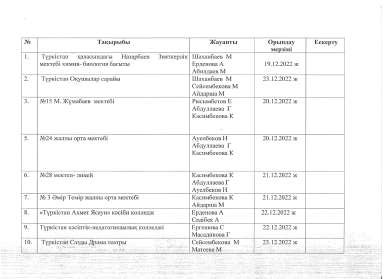 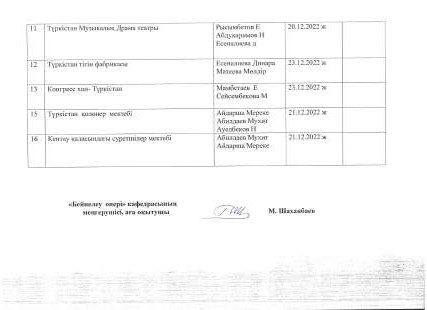 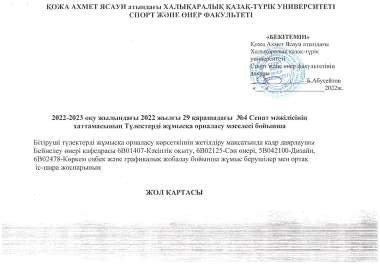 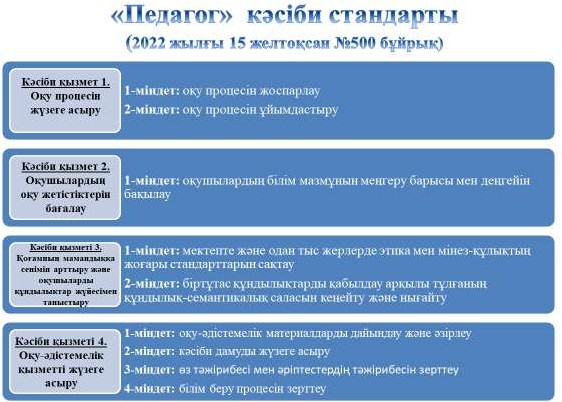 2020-2021 оқу жылының БББ білімгерлерінің оқу процесін ұйымдастыру, сабақ беру  сапасына және бағалау саясатына қанағаттану деңгейін анықтау мақсатында Спорт және  өнер факультетінің сауалнама
2021-2022 оқу жылының БББ білімгерлерінің оқу процесін ұйымдастыру, сабақ беру  сапасына және бағалау саясатына қанағаттану деңгейін анықтау мақсатында Спорт және  өнер факультетінің сауалнамасы
2022-2023 оқу жылының БББ білімгерлерінің оқу процесін ұйымдастыру, сабақ беру  сапасына және бағалау саясатына қанағаттану деңгейін анықтау мақсатында Спорт және  өнер факультетінің сауалнамасы
2023-2024 оқу жылының БББ білімгерлерінің оқу процесін ұйымдастыру, сабақ беру  сапасына және бағалау саясатына қанағаттану деңгейін анықтау мақсатында Спорт және  өнер факультетінің сауалнамасы
БІЛІМГЕРЛЕРДІҢ КОНТИНГЕНТІН ҚАЛЫПТАСТЫРУ  НӘТИЖЕЛЕРІ
ЖАЛПЫ: 73
ТҮЛЕКТЕРДІҢ ЖҰМЫСҚА ОРНАЛАСУ НӘТИЖЕЛЕРІ
ББ білікті оқытушылармен қамтамасыз етілуі (5-қосымшаға сәйкес)
ББ ОҚУ-ӘДІСТЕМЕЛІК ҚАМАТАМАСЫЗ ЕТІЛУІ
2024-2025 ОҚУ ЖЫЛЫ 100 %
ББ инфраструктурамен қамтамасыз етілуі(6 қосымшаға сәйкес)
НАЗАРЛАРЫҢЫЗҒА РАХМЕТ